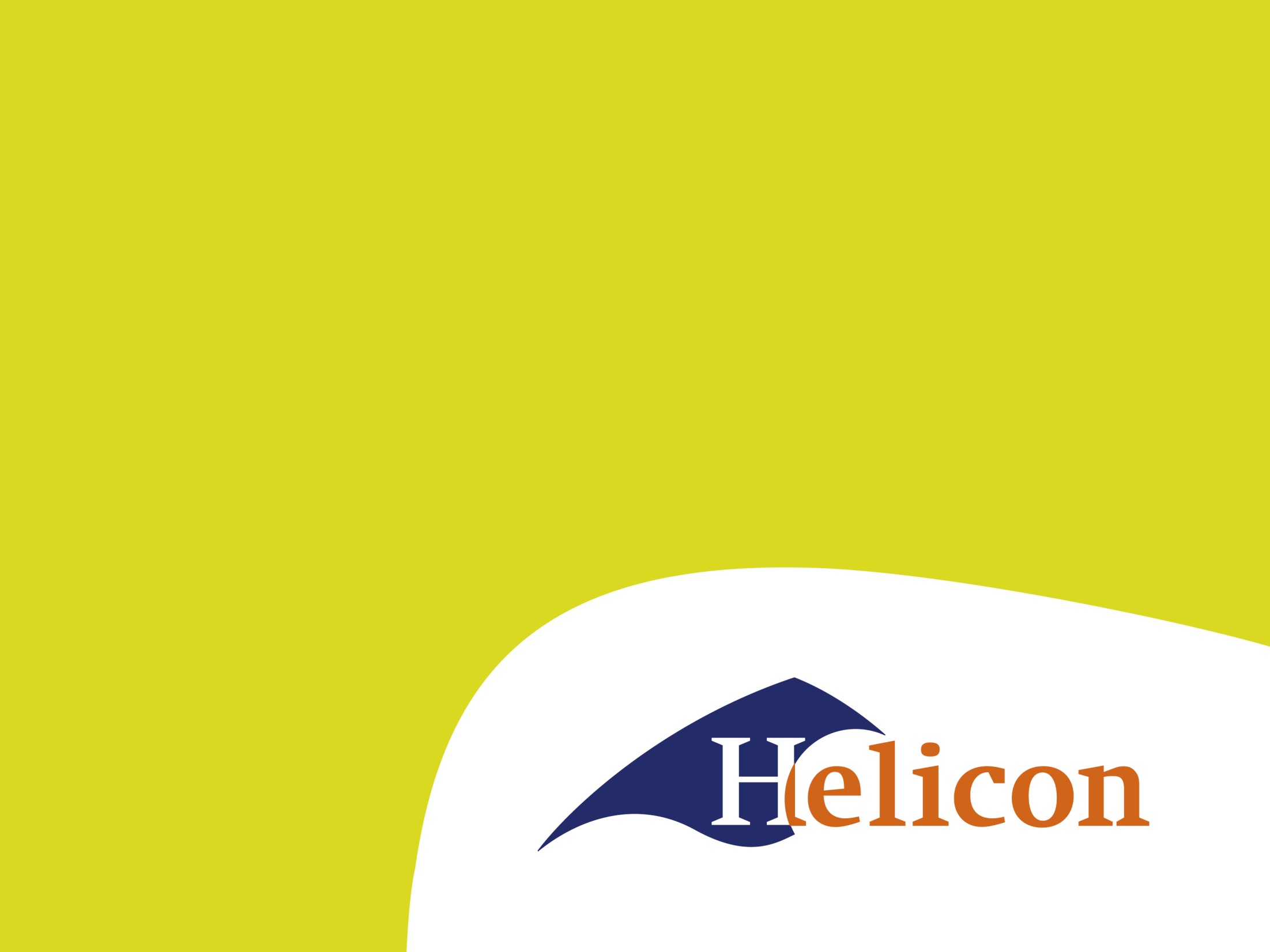 Welkom!
Klas 1A

Periode 4, lesweek 2
Programma
Terugkijken op stage
Al een keuze gemaakt?
Vooruitblik volgend studiejaar
Belangrijke data op een rijtje
Terugkijken op stage
Kijk terug op je stage doormiddel van het beantwoorden van onderstaande vragen, verwerk dit in je WIX-portfolio

1: Welk cijfer geef ik mijn stage? En waarom?
2: Van welke drie dingen heb ik het meeste energie        gekregen?
3. Welke drie dingen hebben mij het meeste energie gekost?
4. Wat wil ik graag leren in een volgende stage?
5. Waar ben ik het meest trots op?
Al een keuze gemaakt?
Welke specialisatie ga jij kiezen?
Lifestyle
Vrije tijd
Stad en Wijk
Water en Energie
Biobased economy

Weet je het al? Of wil je het er eens over hebben?
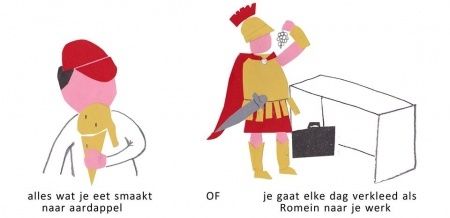 Vooruitblik volgend studiejaar
Periode 1 leerjaar 2  stage
Moet voldoen aan de volgende voorwaarden:
MOET op stagemarkt staan
MOET aansluiten op keuzedeel: inspelen op innovaties 
Aansluiten op je specialisatie

Yoni geeft hierover nog een voorlichting


Ga jezelf alvast eens oriënteren
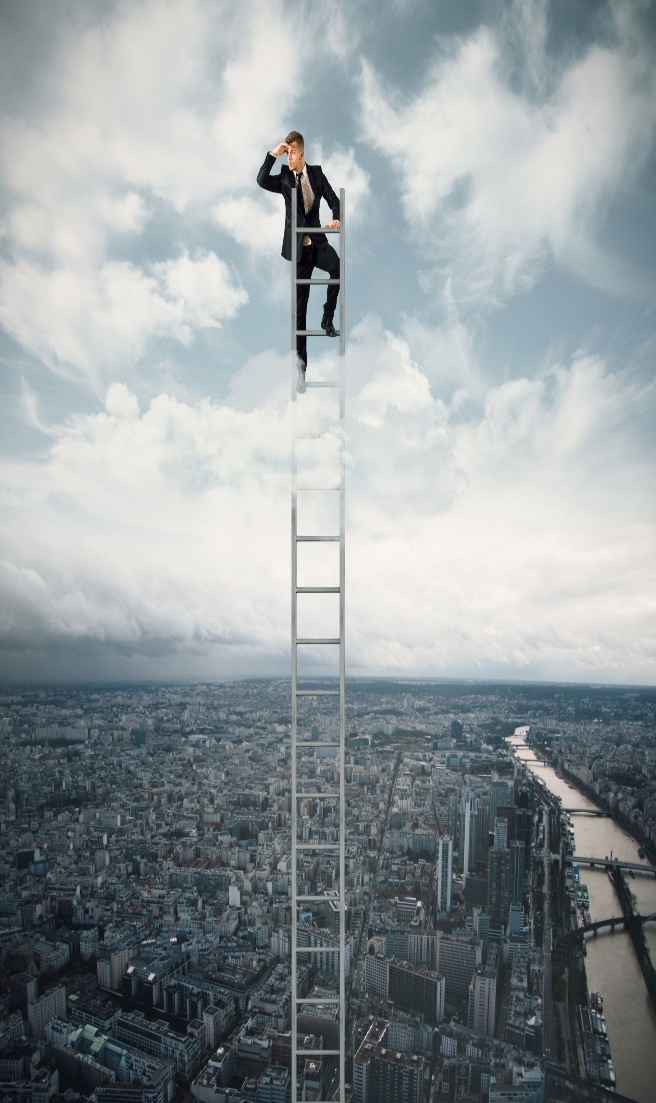 Belangrijke data op een rijtje
19 mei (lesweek 3) – Herkansing portfolio periode 3
20 mei (lesweek 3) – Stageassessment
26 mei (lesweek 4) – Deadline WIX-portfolio
27 mei (lesweek 4) – Herkansing stageassessment
22 juni (lesweek 8) – Portfolio periode 4
29 juni (lesweek 9) – Kennistoets periode 4

Voor een nóg uitgebreidere planning, kijken even op de Wiki (onder het kopje periode planning)